Skies
the
limit
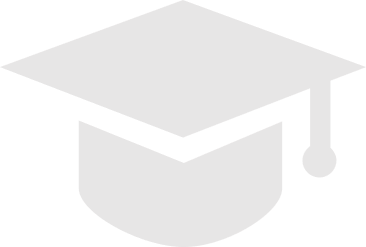 YOUR PATH TO GRADUATION
CLICK ME
Cocoa High School
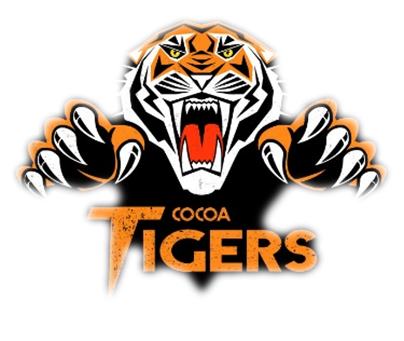 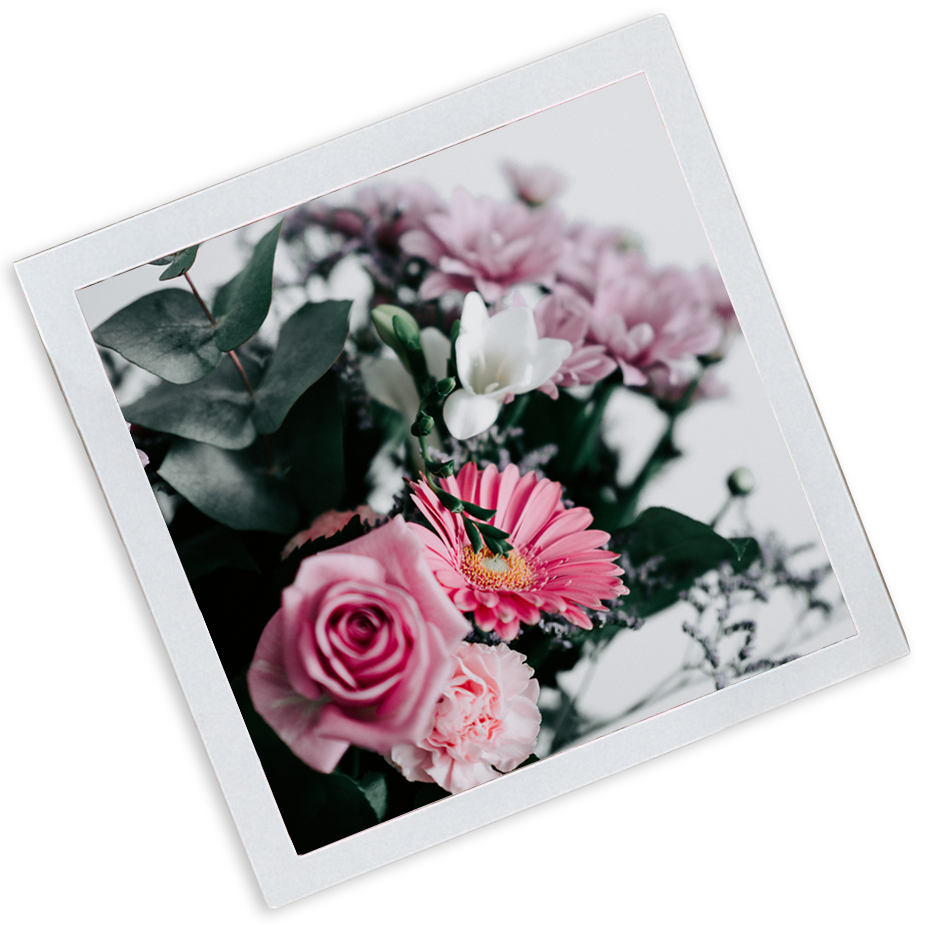 TIGER PRIDE
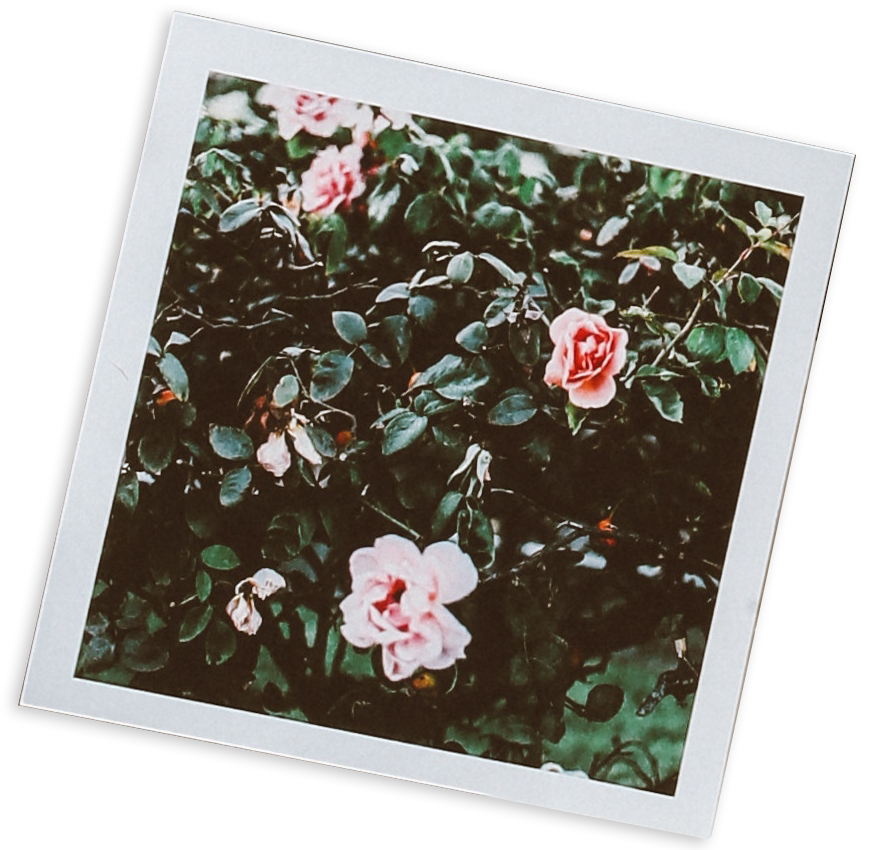 TIGER PRIDE isn’t just something we say at Cocoa High School.  It’s our way of work. Whether you are in the classroom, performing as part of a group, or representing our school on the sports field or court, your responsibility to your school is to demonstrate PRIDE in all you do:
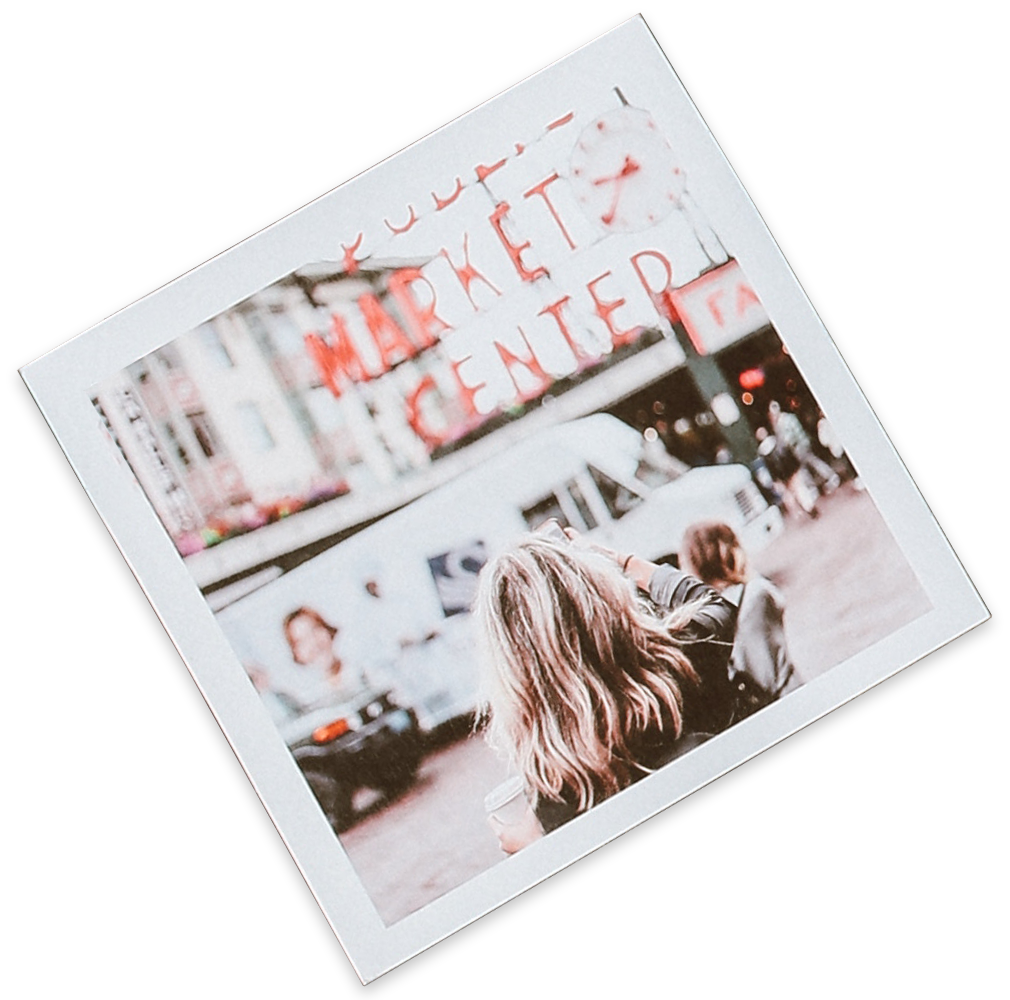 Perseverance
Respect
Integrity
Discipline
Empathy
THE FOUR PATHS
2
1
WHICH IS YOUR PATH TO GRADUATION?
CTE – Our Career and Technical Education programs provide certification in Auto Body, Building Technology, Culinary Arts, Exercise Science, Technical Design, Office Administration, or ROTC. Internships are a possibility for advanced students during senior year.
Dual Enrollment – Our dual enrollment program provides students the option to earn college credit while also pursuing your high school degree.  Save time and money by earning your AA by graduation.
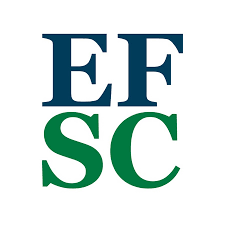 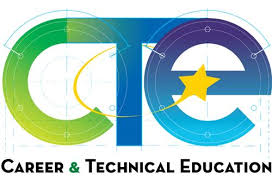 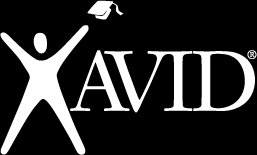 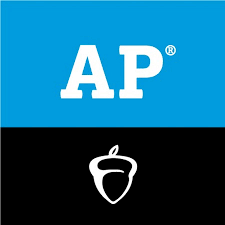 4
3
Advance Placement – Our AP Academy provides college level courses on campus. Students who earn  score of 3 or better on the AP exam are eligible at most colleges and universities to earn college credits.
AVID – Our college and career exploratory program, for the student who thinks they want to go to college, but may need extra support in developing the skills and knowledge on how to get there.
COLLEGE & CAREER READY
When requesting courses for next school year, you will need to keep the four pathways in mind and make sure you select courses that keep you on a path to graduate College and Career Ready.  Your CCR status is earned through taking an AP test and passing, taking Dual Enrollment courses and earning a grade of “C” or better, or passing a CTE certification exam.  Completing these challenges means that you are on a successful path to graduation with options for college or career after high school.
CORE CLASSES
In grades 9-11, students must select four core classes.  By senior year, your counselor will work with you to determine which core classes you will need to take.  Seniors will take an English, Math, and either a Social Studies or Science course.  It is critical that students pass all courses with a grade of “C” or better in order to maintain the required 2.0 GPA for eligible graduation status. Credit Retrieval is available for failed core classes as part of the school day or after school in our Adult Ed Co-Enrollee Program.
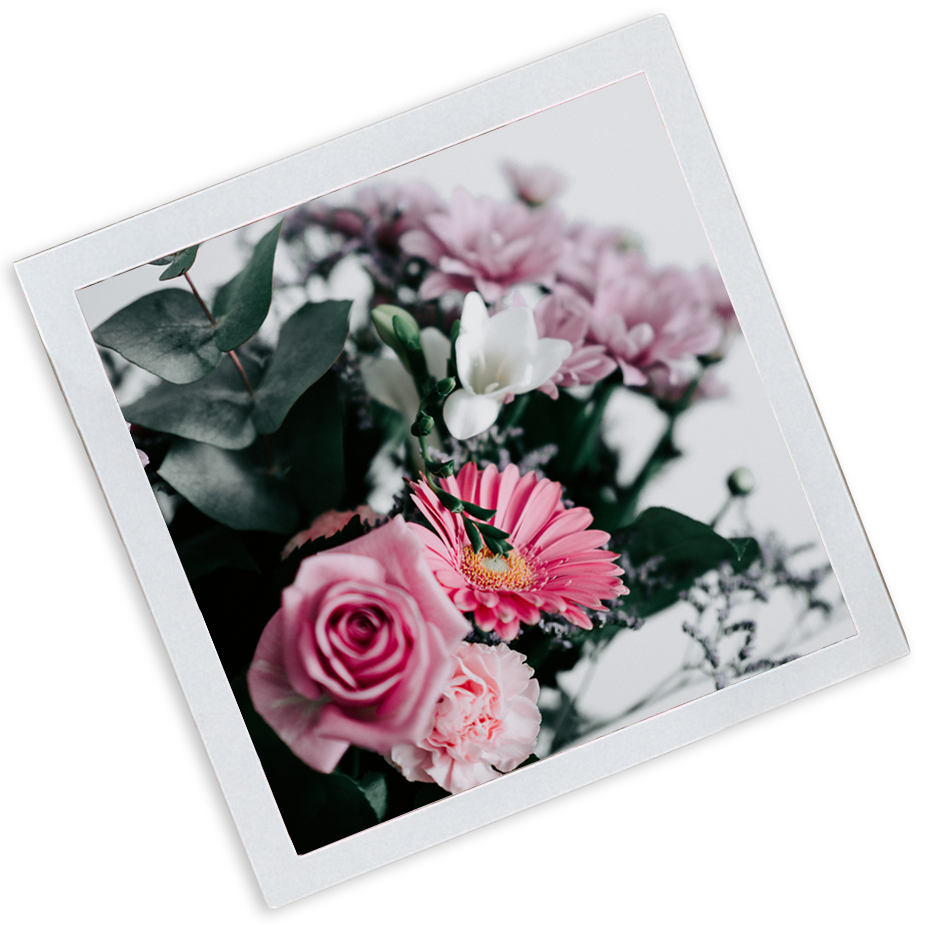 ELECTIVE OPTIONS
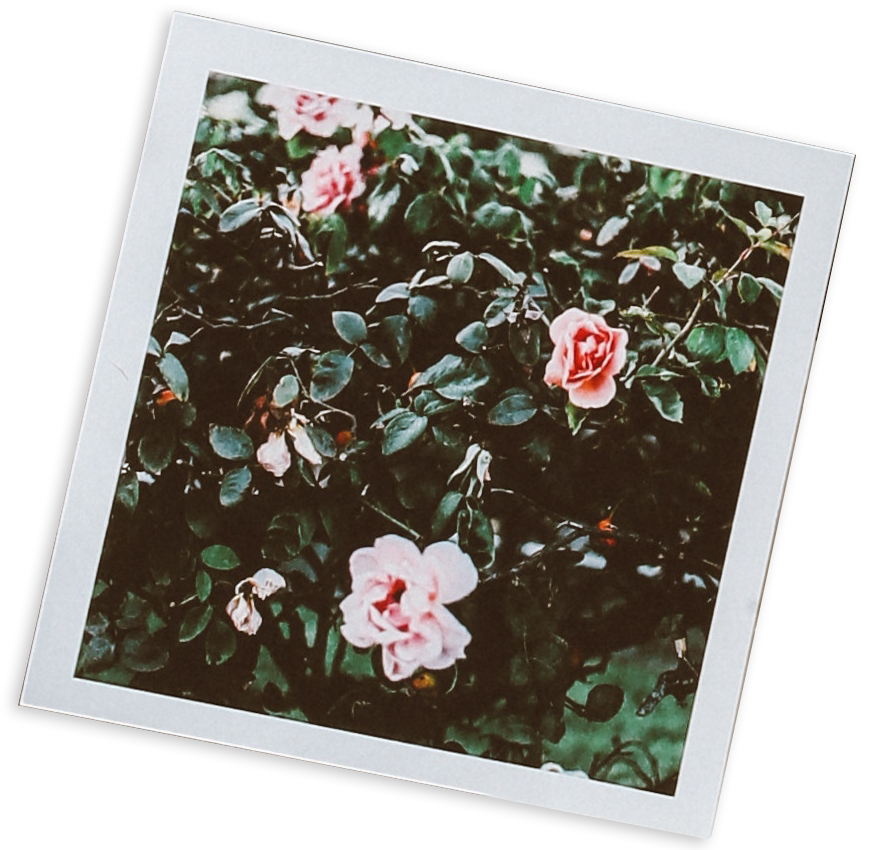 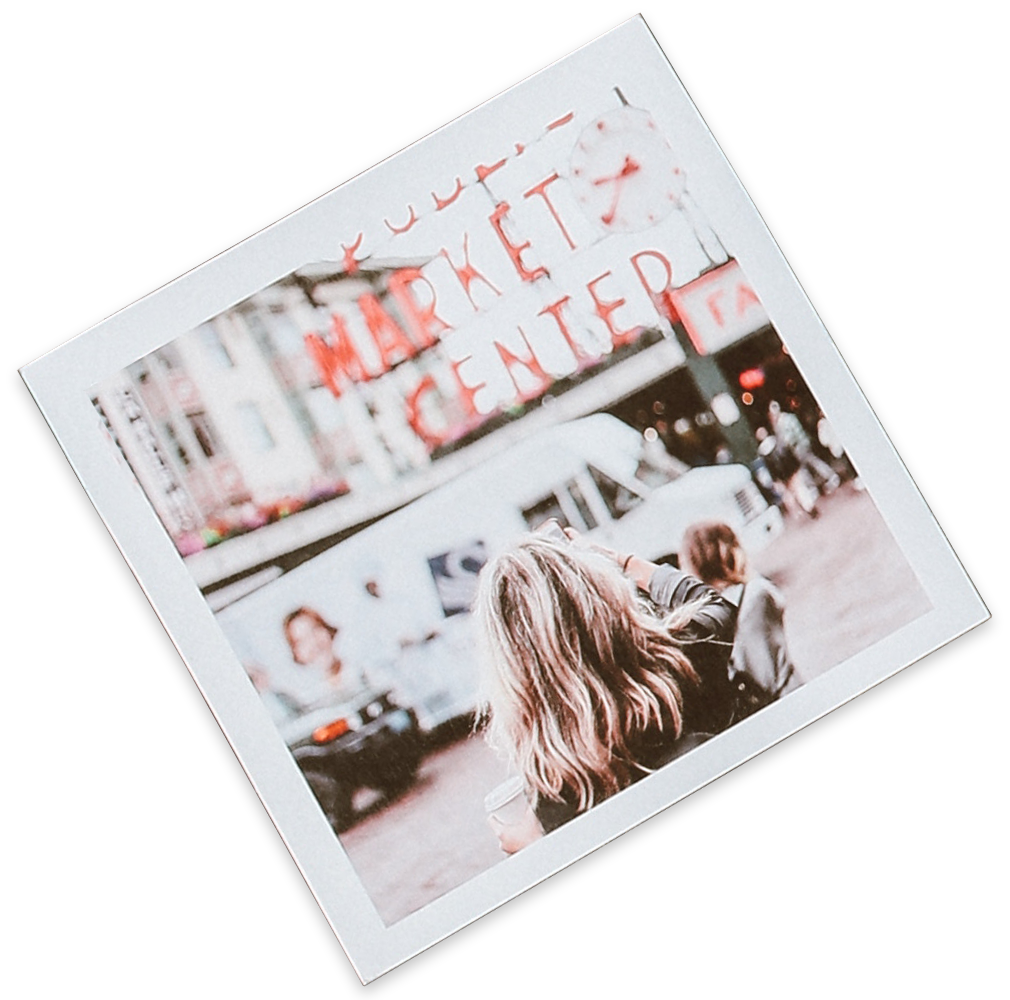 Most students want to pick electives that match their interests in music, art, athletics, ROTC, or a CTE program of study.  If you have not passed the FSA Reading test, or the math assessment graduation requirement, you will be scheduled into Intensive Language Arts or Intensive Math until you earn a passing score.  This is a state requirement, so doing your absolute best on your FSA and EOC tests is important to help make sure you have room in your schedule for classes that you are interested in taking.
ADVANCED PLACEMENT
Advanced Placement (AP) Courses are a great way to challenge yourself academically without a full commitment to Dual Enrollment.  Students in AVID are required to take at least one AP or Dual Enrollment course. Our AP course options are:
AP Literature
AP Language (Composition/ Writing)
AP World History (equals your World History credit)
AP US History (equals your US History credit)
AP Psychology
AP Government (equals your Government credit) 
AP Physics
AP Biology
AP Chemistry
AP Computer Science Principles (equals a math credit)
AP Calculus AB and AP Calculus BC
AP Music Theory
AVID PROGRAM
AVID (Advancement via Individual Determination) is a program intended for the student who is uncertain of their post-high school goals.  Students in AVID maintain a minimum of a 2.5 GPA, take honors and AP level classes, and may also choose to explore a CTE or Dual Enrollment path by 10th or 11th grade.  AVID must be started by 10th grade in order to be eligible for the full program benefits.  By senior year, AVID students are more likely to have been accepted to a college or trade school due to the in-class support and guidance they receive from our AVID teachers than if they had not been in AVID. The AVID track provides students with not just teacher support, but the support of your AVID classmates who are all working towards the same goal – to have a clear plan after graduation and the skills to get there.
CAREER & TECHNICAL
We know that many students are motivated by entering the workforce immediately after graduation, and we want to make sure you are ready to earn as much income as possible by being trained and certified in a specific trade.  Our CTE programs offer students a competitive edge when it comes to getting a job right after high school when you take and pass the Industry Certification exam associated with a specific program.   
Our CTE program options are:
ROTC
CTE Tigers to Titans (partnership with Eastern Florida CTE)
Automotive Collision Technology
Building & Construction Technology
Wellness Academy (EPO Program) with Exercise Science 
Culinary Arts
Technical Design (Engineering)
Digital Design
Administrative Office Specialist
DUAL ENROLLMENT
Students in grades 10-12 have the option to take part or full-time courses at Eastern Florida State College Cocoa campus as part of your high school course load.  Students in our Dual Enrollment program must have a GPA of 3.0 or higher and pass the Math and Reading portion of the PERT exam.  There are several PERT test online preparation quizzes and study guides that you can search and use to prepare.  Kahn Academy is another great tool to prepare for the PERT Test.  If students do not pass the PERT test the first time, they can retake the test. Students with a 3.0 GPA or better should also be taking AP classes to help prepare for Dual Enrollment and the PERT exam.
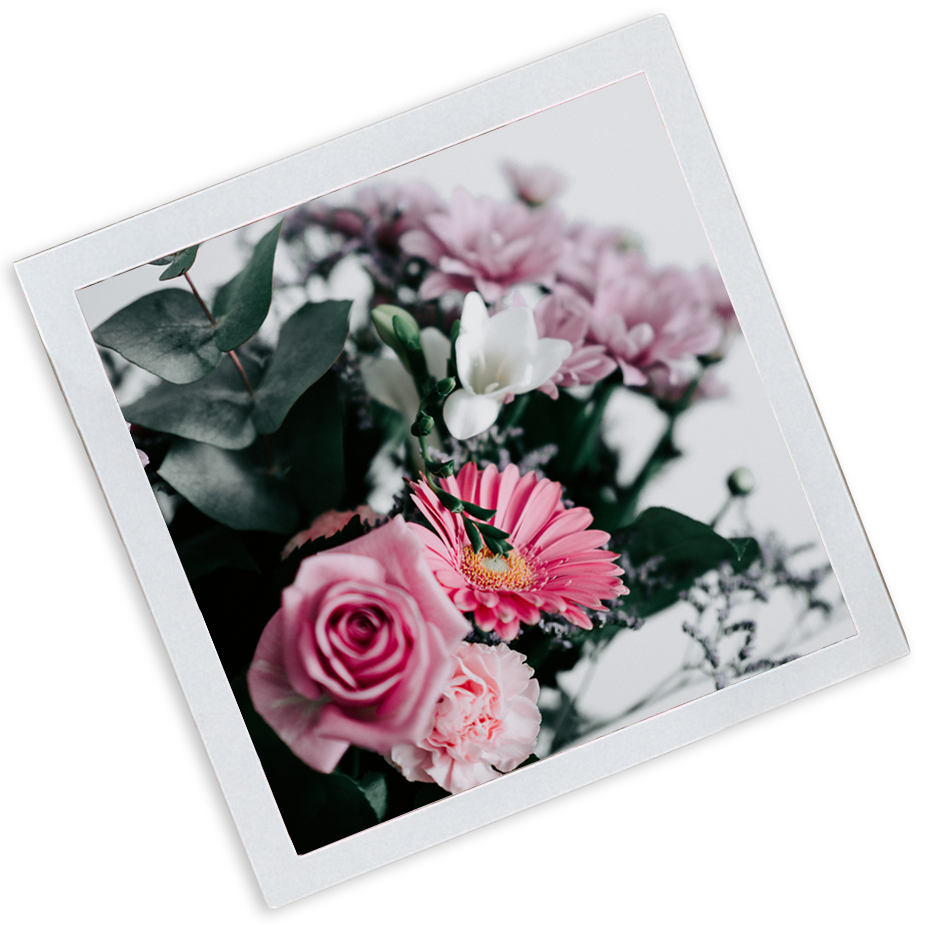 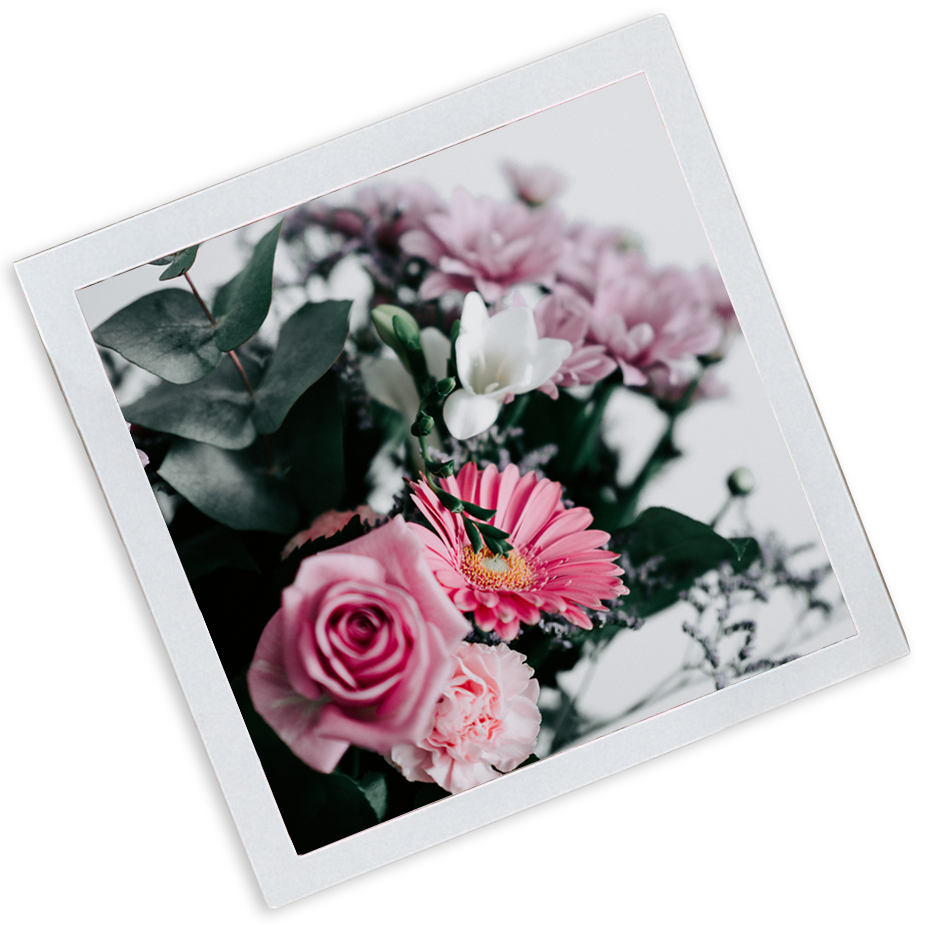 DO YOU THINK YOU HAVE WHAT IT TAKES TAKE IT TO THE LIMIT AND BEYOND?
INTERESTED IN PLAYING YOUR SPORT AT THE COLLEGIATE LEVEL
IF YOU ARE AN EXCELLING ATHLETE
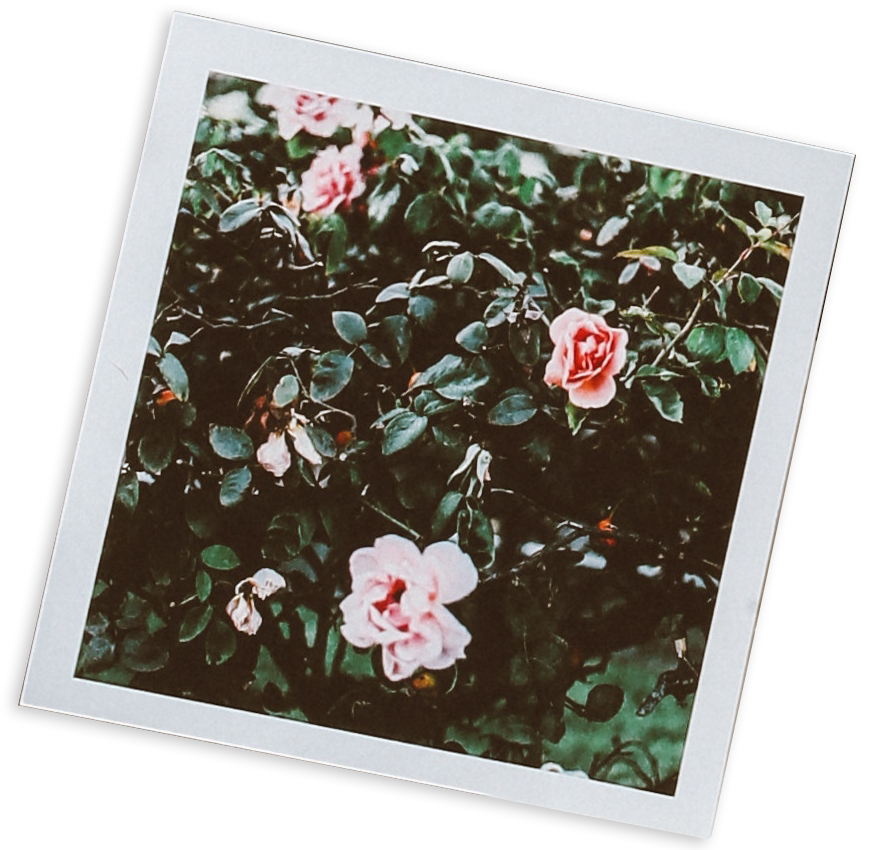 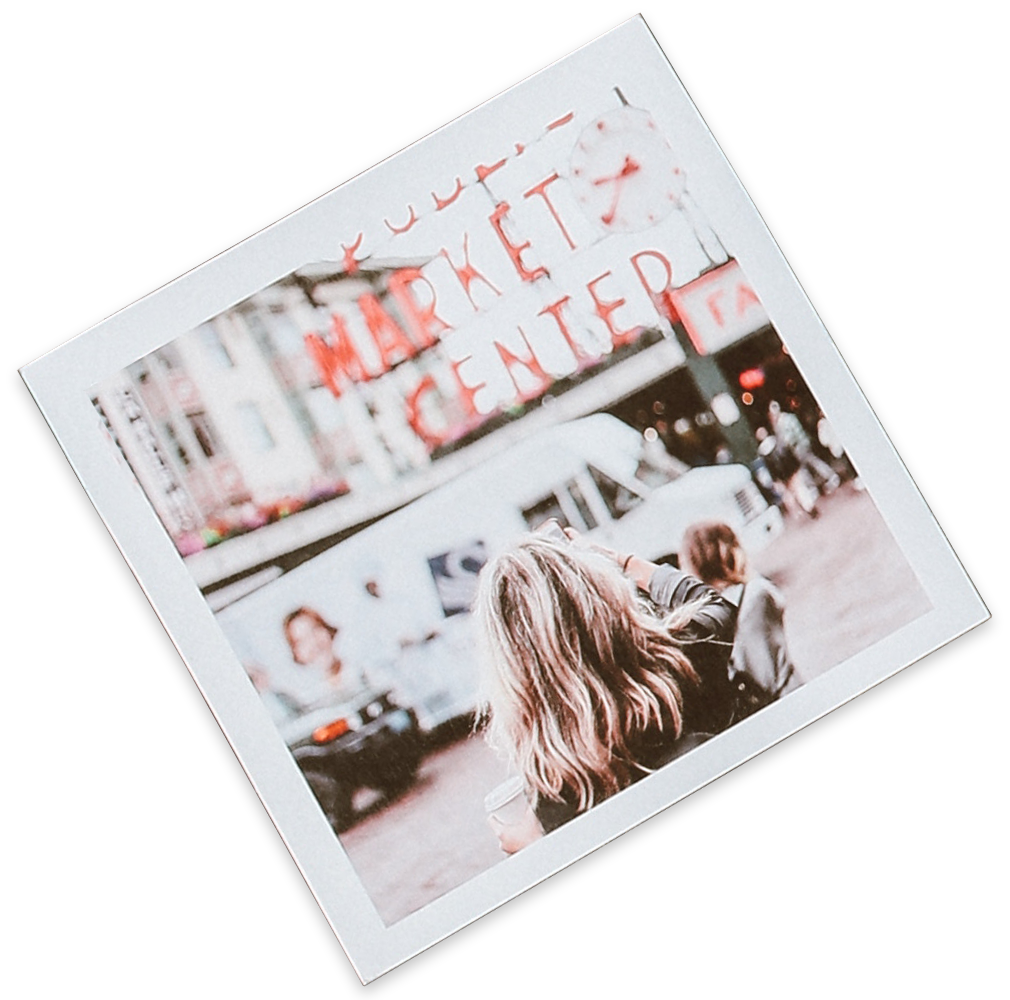 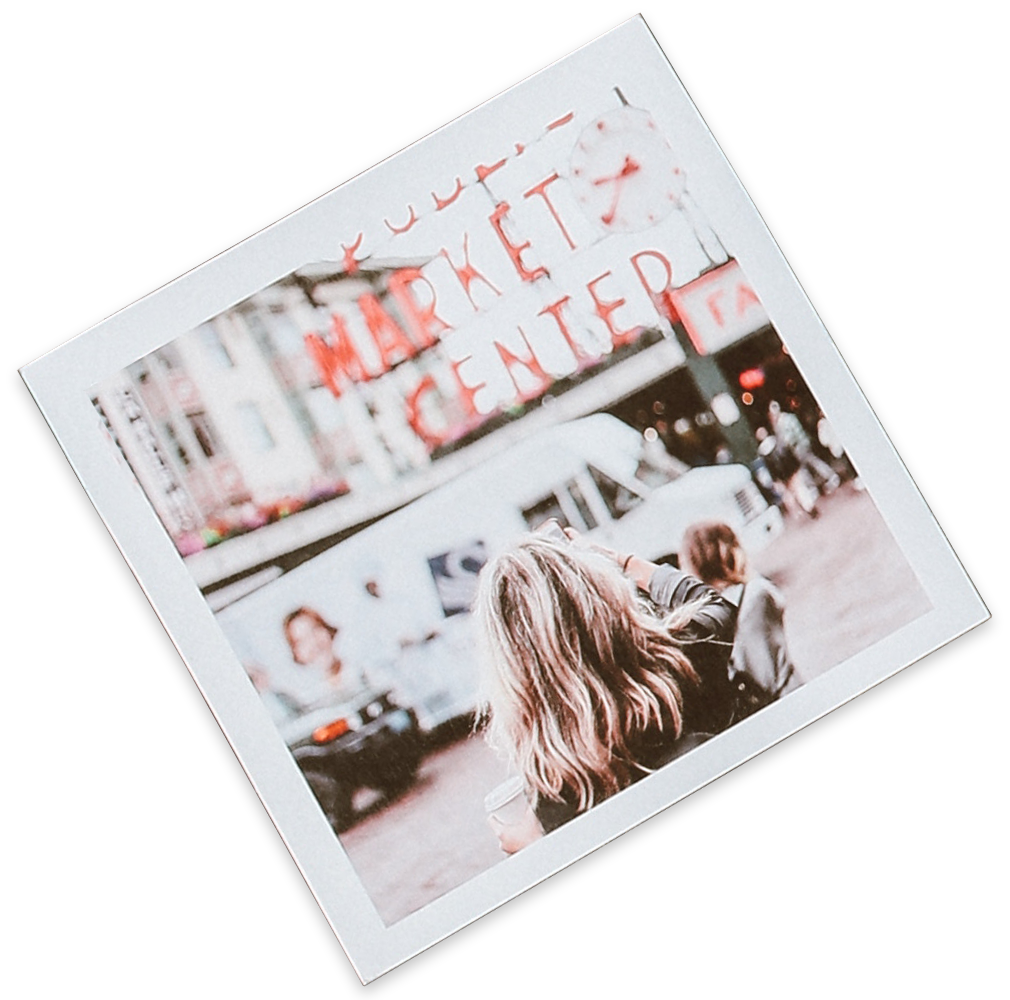 COCOA HS


 STUDENT 

ATHLETES.
BETTER COLLEGE OFFERS
YOUR ACADEMICS ARE YOUR GATEWAY
Cocoa HS is known for our athletic excellence, but it’s what our student athletes do in the classroom, not on the playing field, that makes the difference in what kind of offers are available to them for collegiate play and scholarship opportunities.  
Remember, TIGER PRIDE on the field and in the classroom!
GRADUATION
COCOA HIGH SHOOL
When the skies the limit you can go anywhere
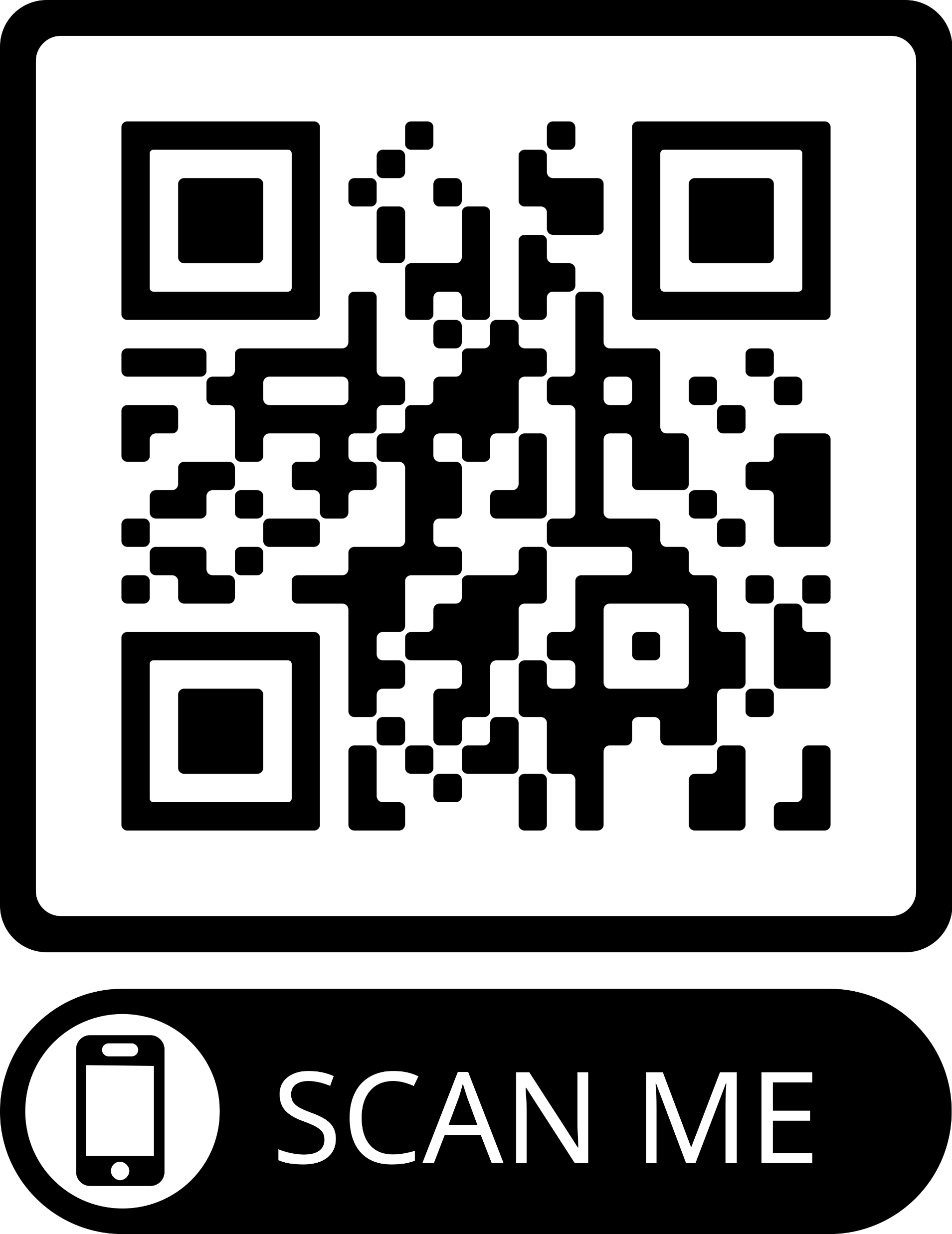 The decisions you make now will determine your future.  
Make sure your choices today are leading you where you want to be tomorrow.